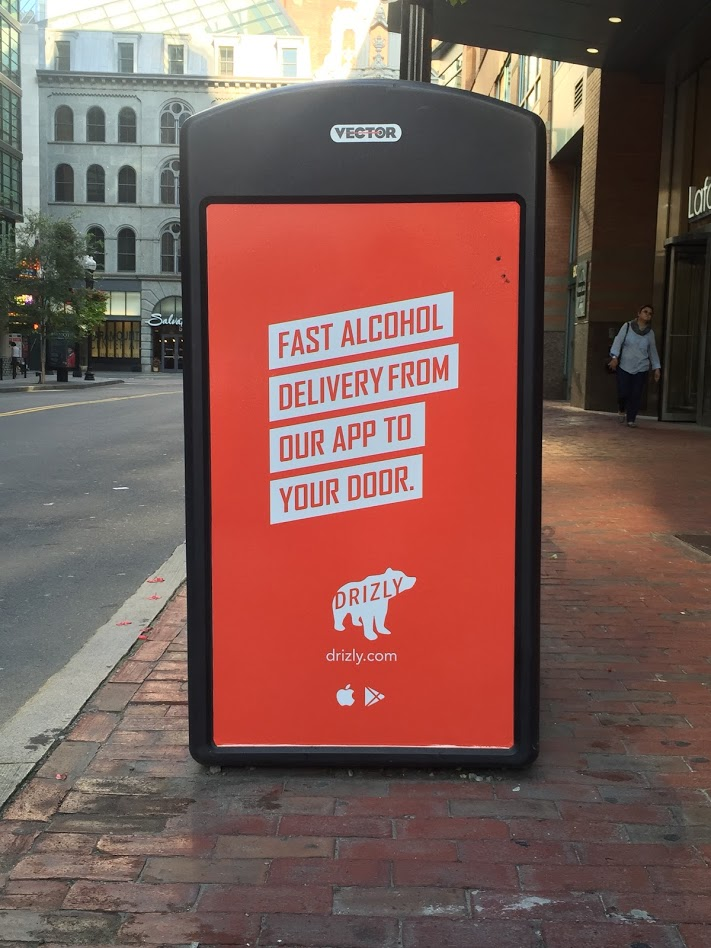 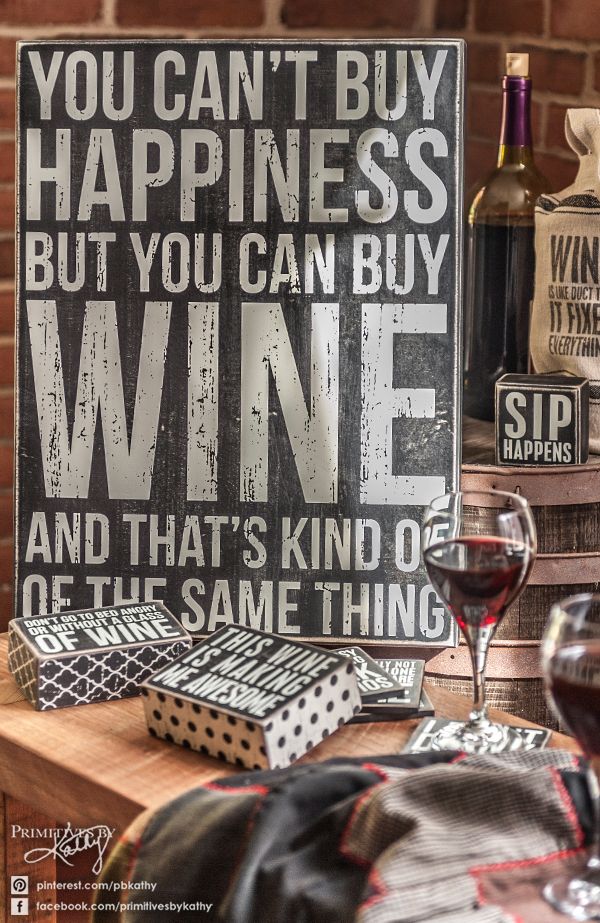 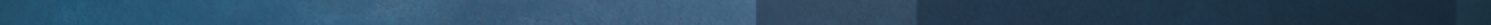 [Speaker Notes: https://www.pinterest.com/pin/124763852151315568/]
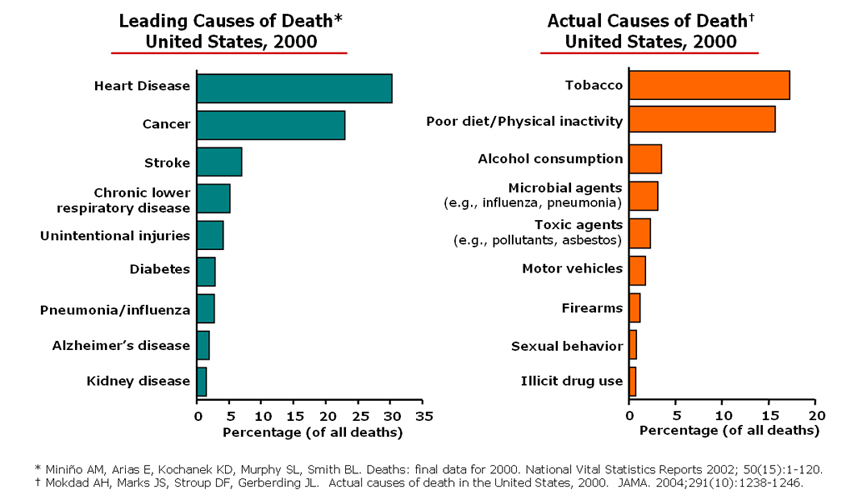 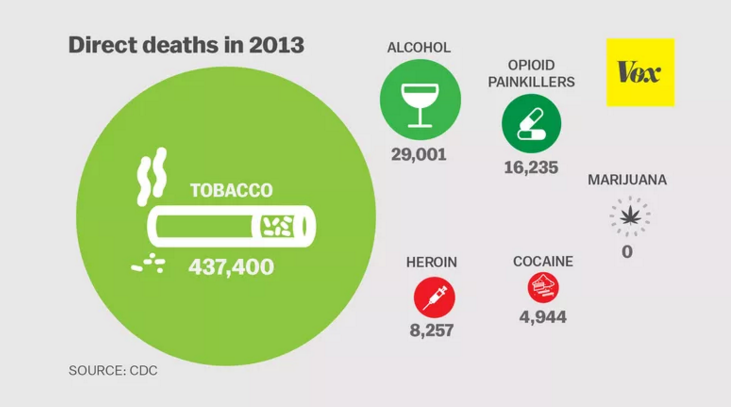 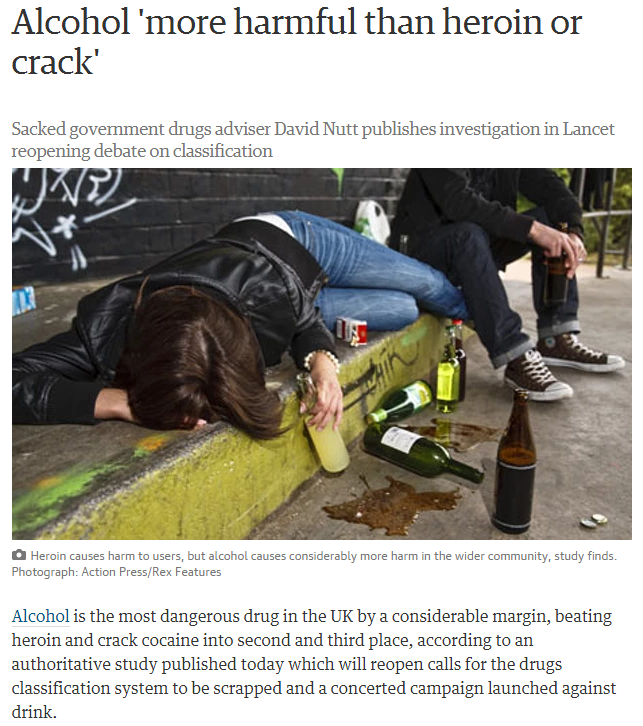 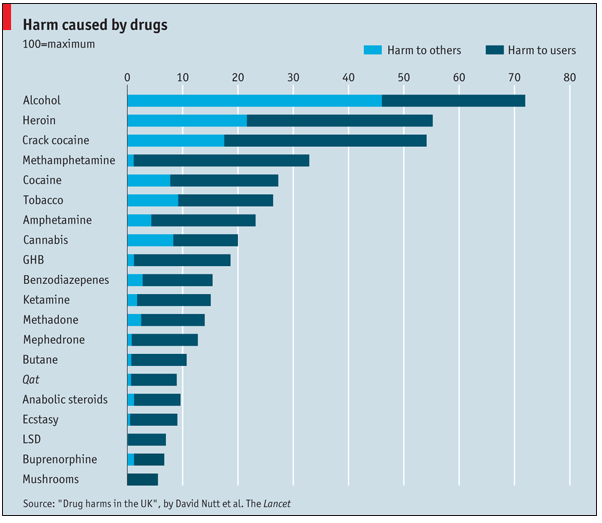 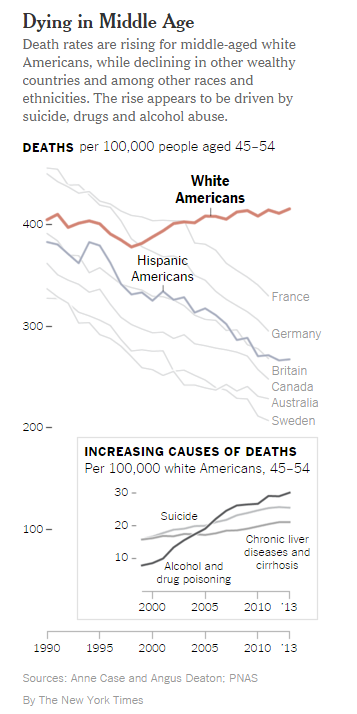 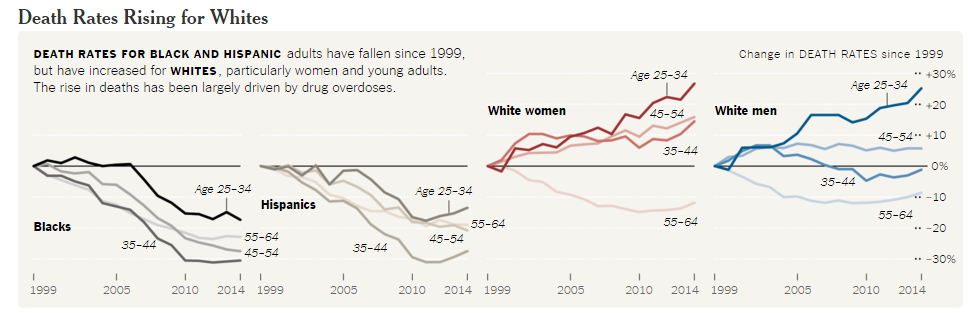 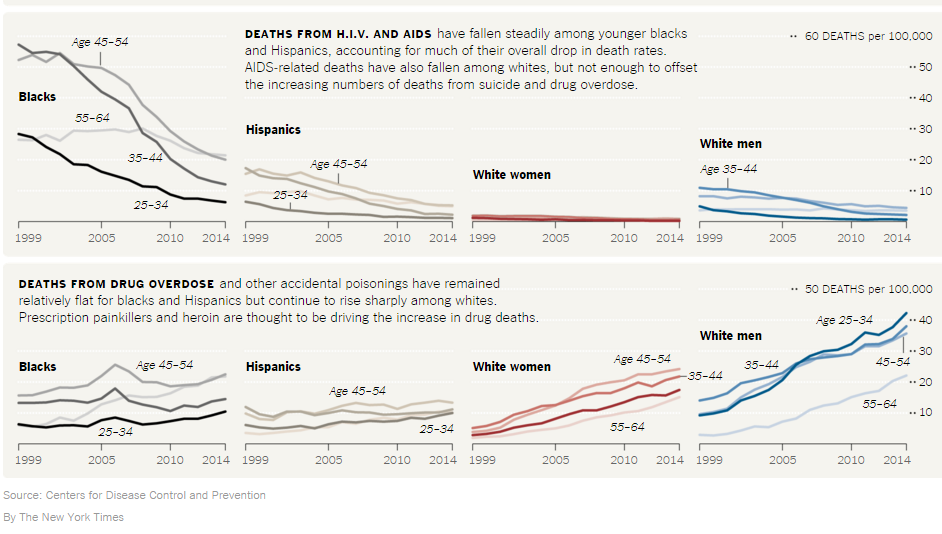 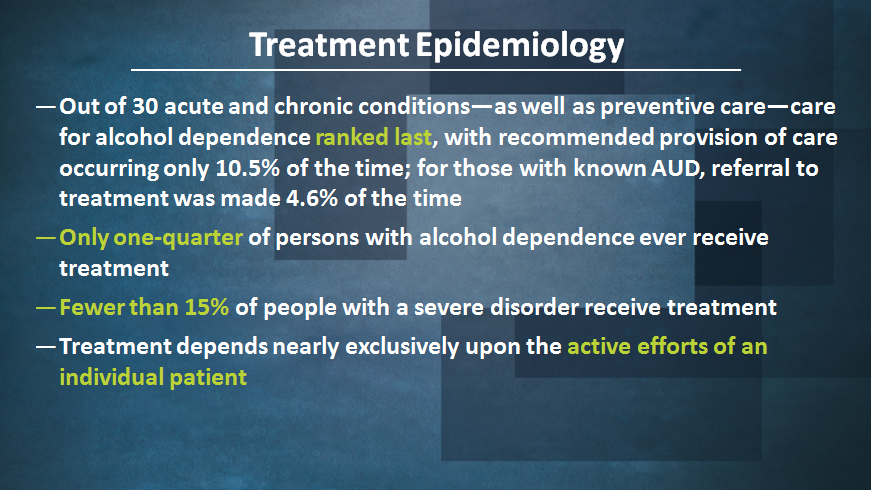 Think you drink a lot? This chart will tell you…
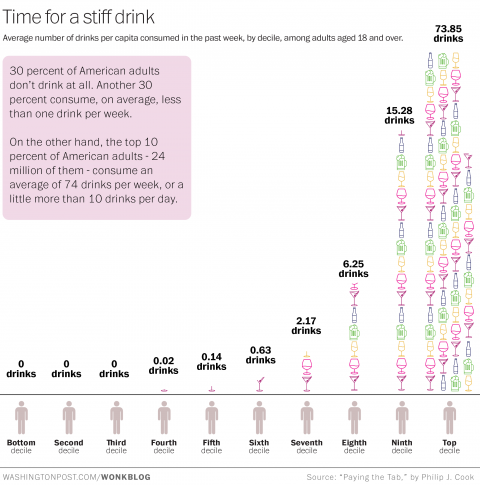 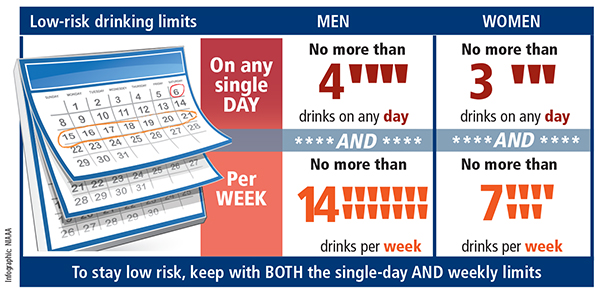 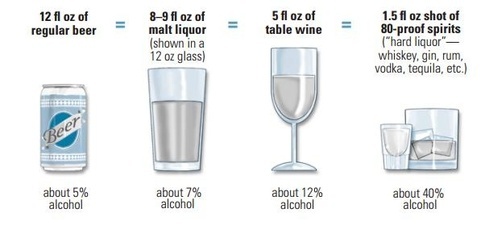 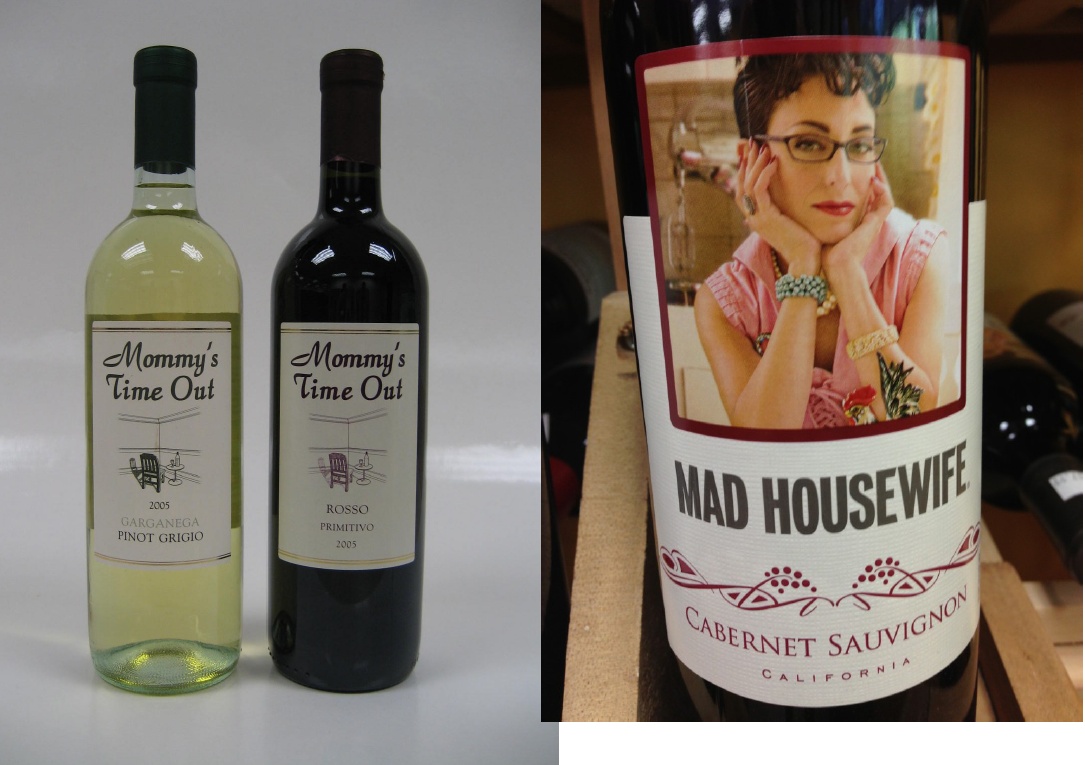 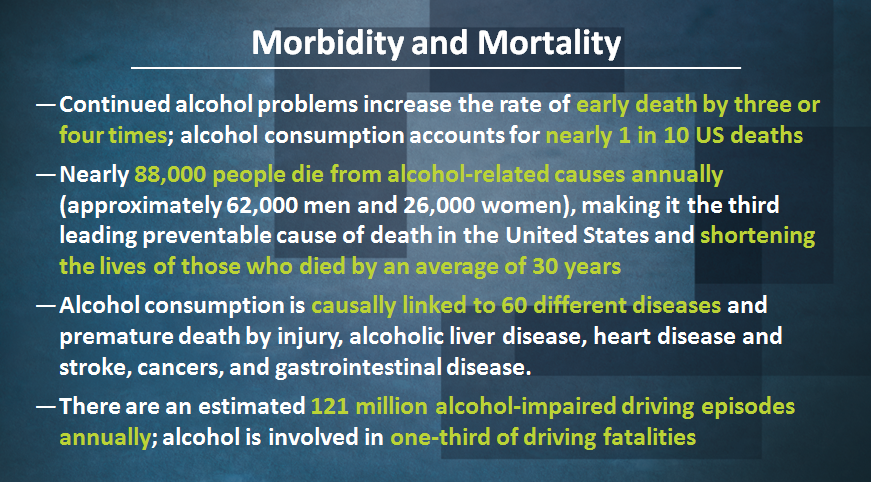 DSM V describes a problematic pattern of use of an intoxicating substance leading to clinically significant impairment or distress, as manifested by at least two of the following, occurring within a 12-month period:
	
	The substance is often taken in larger amounts or over a longer period than was intended.

	There is a persistent desire or unsuccessful effort to cut down or control use of the substance.

	A great deal of time is spent in activities necessary to obtain the substance, use the substance, or recover from 	its effects.

	Craving, or a strong desire or urge to use the substance.

	Recurrent use of the substance resulting in a failure to fulfill major role obligations at work, school, or home.

	Continued use of the substance despite having persistent or recurrent social or interpersonal problems caused 	or exacerbated by the effects of its use.

	Important social, occupational, or recreational activities are given up or reduced because of use of the 	substance.

	Recurrent use of the substance in situations in which it is physically hazardous.
	
	Use of the substance is continued despite knowledge of having a persistent or recurrent physical or 	psychological problem that is likely to have been caused or exacerbated by the substance.

	Tolerance, as defined by either of the following:
	A need for markedly increased amounts of the substance to achieve intoxication or desired effect.
	A markedly diminished effect with continued use of the same amount of the substance.

	Withdrawal, as manifested by either of the following:
	The characteristic withdrawal syndrome for that substance (as specified in the DSM- 5 for each 	substance).
	The substance (or a closely related substance) is taken to relieve or avoid withdrawal symptoms.
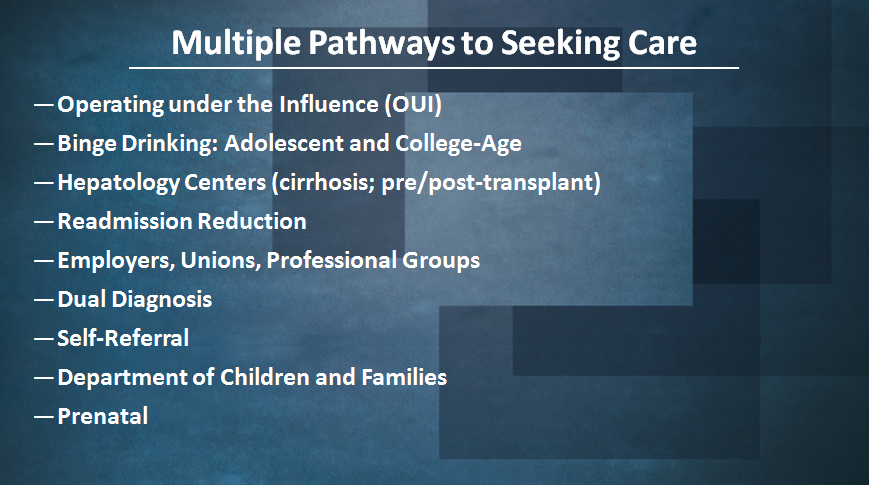 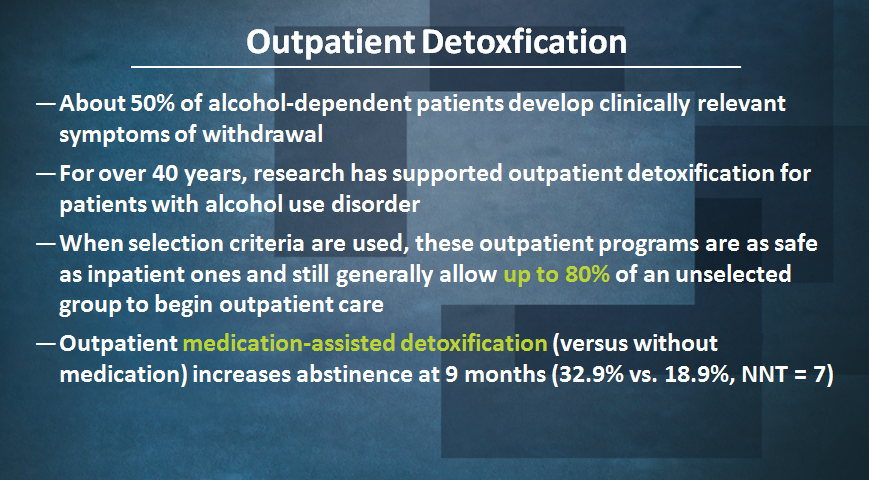 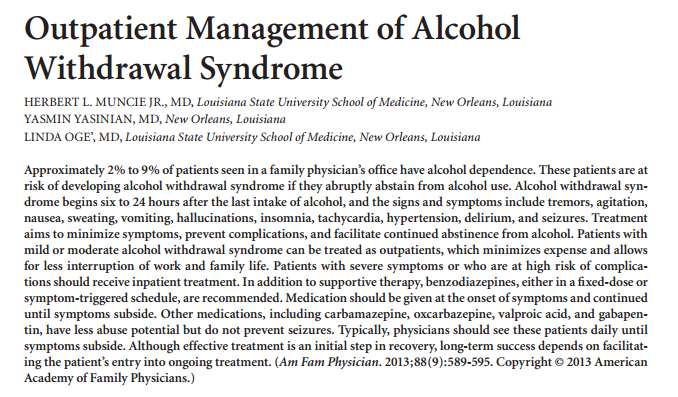 Am Fam Physician. 2013;88(9):
589-595.
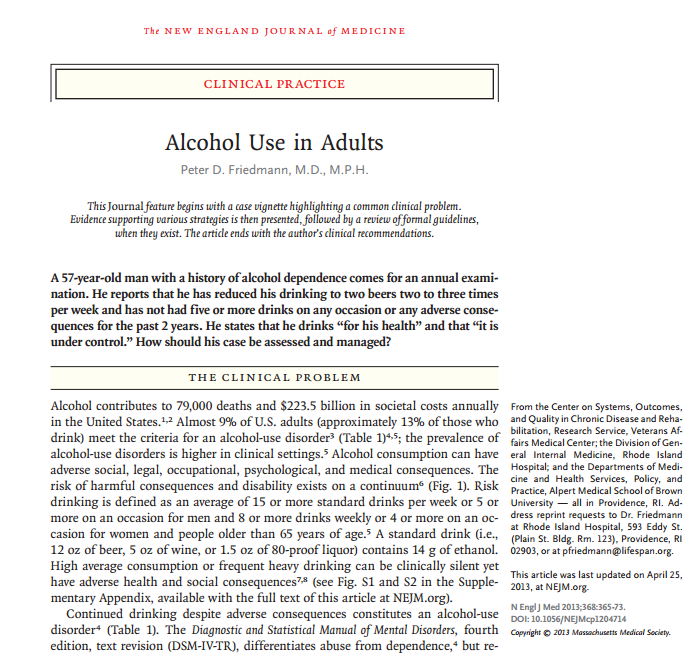 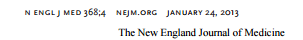 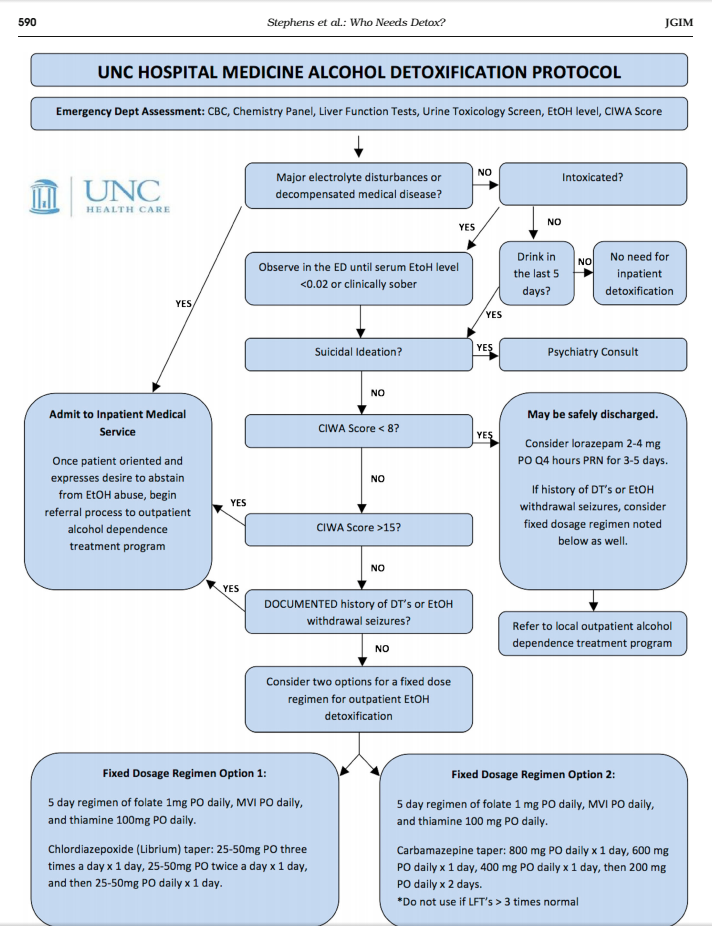 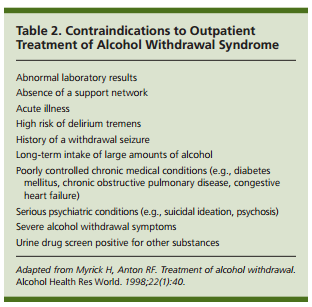 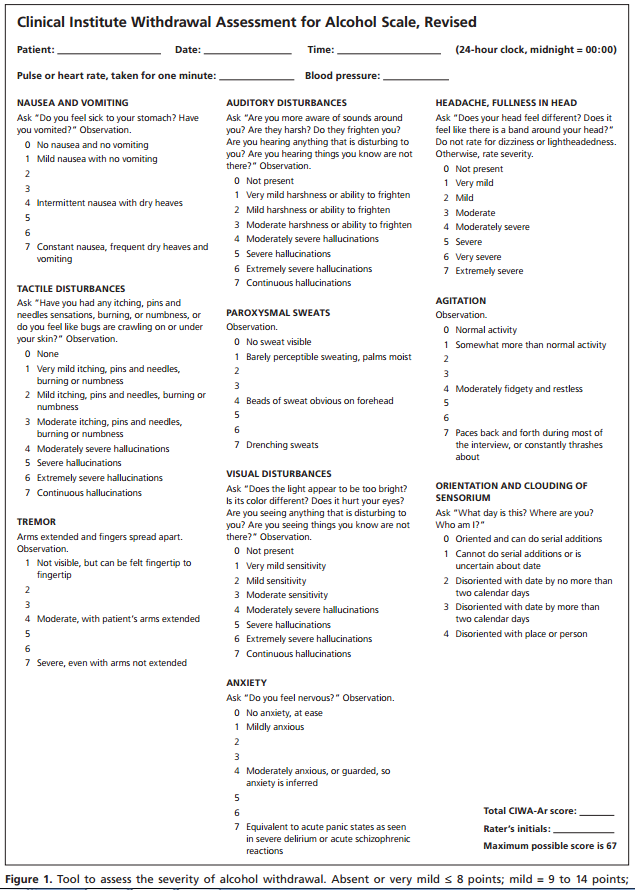 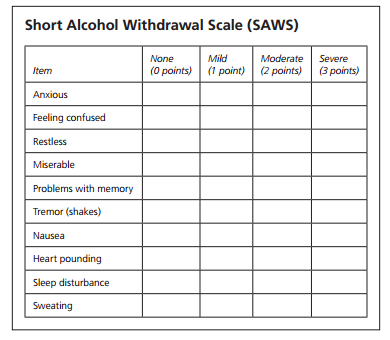 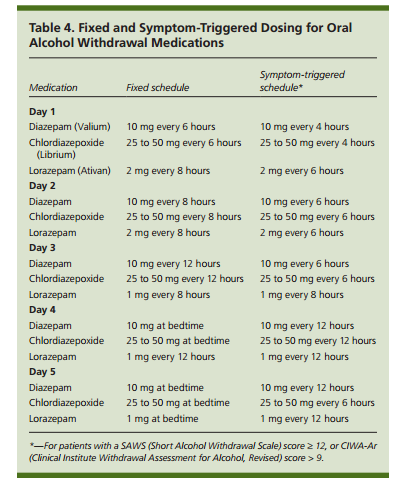 Newer and Safer Options?
Gabapentin
Librium
400 mg	400 mg	400 mg = 3
300 mg	300 mg	300 mg = 1
200 mg	200 mg	200 mg = 1
100 mg	100 mg	100 mg = 1

Total = 6 days
100 mg = 3 days
75 mg = 1 day
50 mg = 1 day
25 mg = 1 day

Total = 6 days
[Speaker Notes: withdrawal. First, benzodiazepines have abuse

liability (Ciraulo et al., 1998). This is problematic in an outpatient setting. Second,

benzodiazepines do blunt cognition which might hamper early attempts at rehabilitation

counseling. Third, benzodiazepines have significant interactions with alcohol and opioids. If

taken together, there can be additive respiratory depression and cognitive impairment.

Lastly, there are some pre-clinical and clinical studies that suggest benzodiazepine use may

increase craving and early relapse to alcohol use]
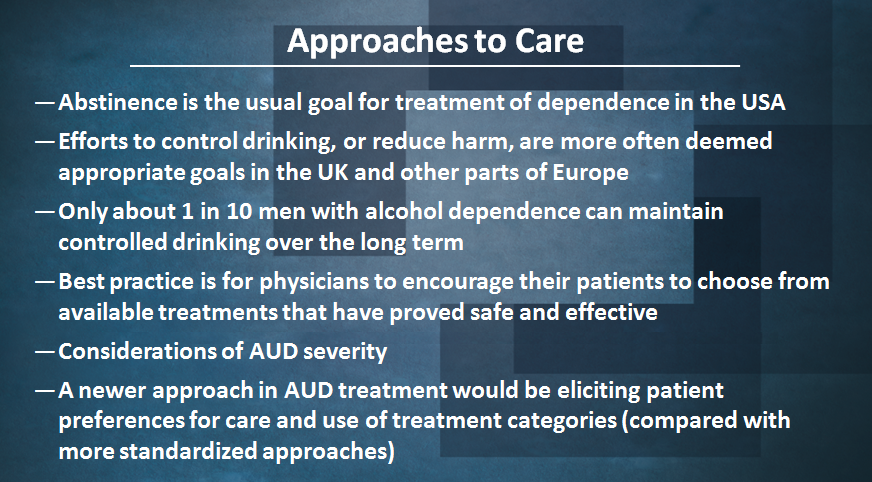 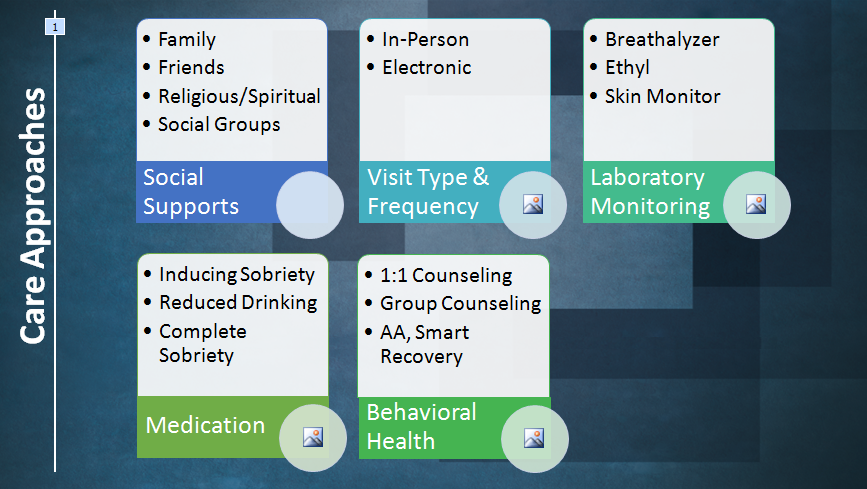 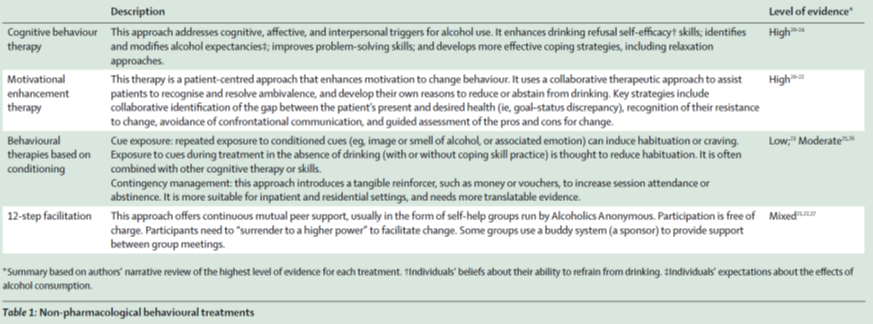 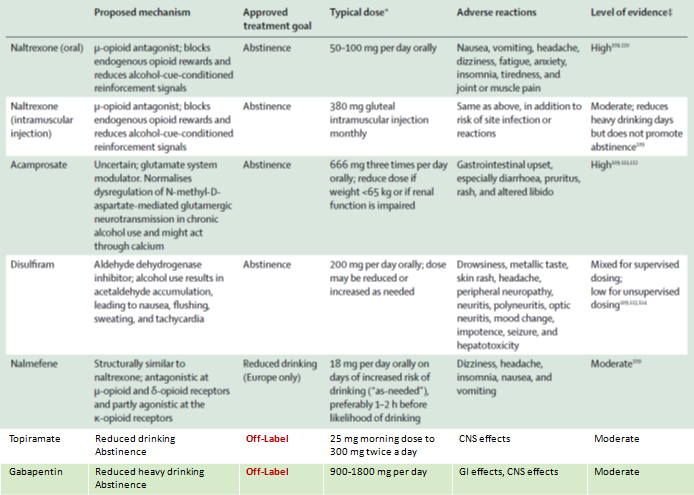 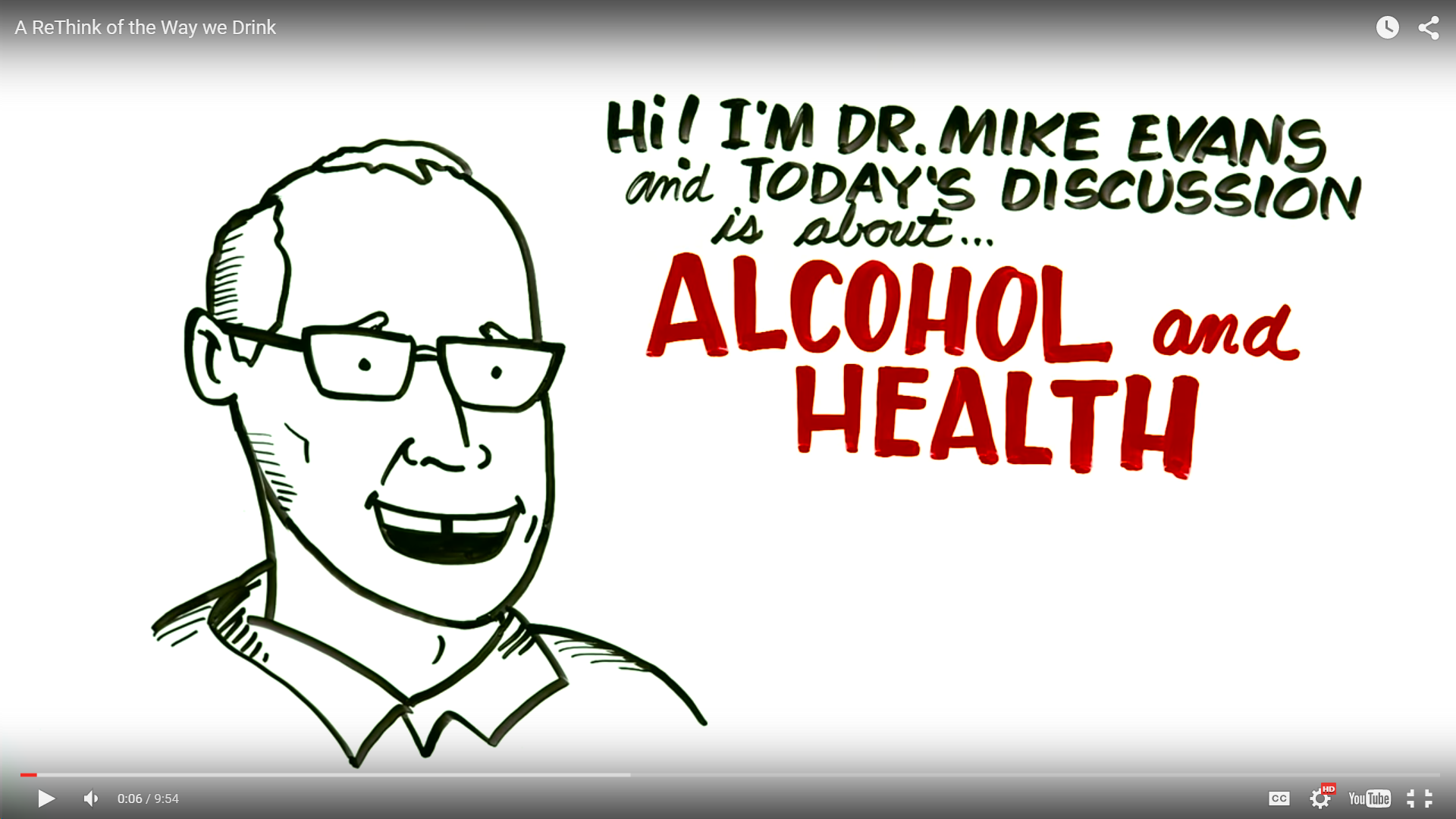 [Speaker Notes: https://www.youtube.com/watch?v=tbKbq2IytC4]